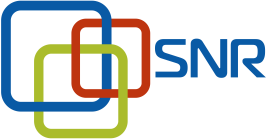 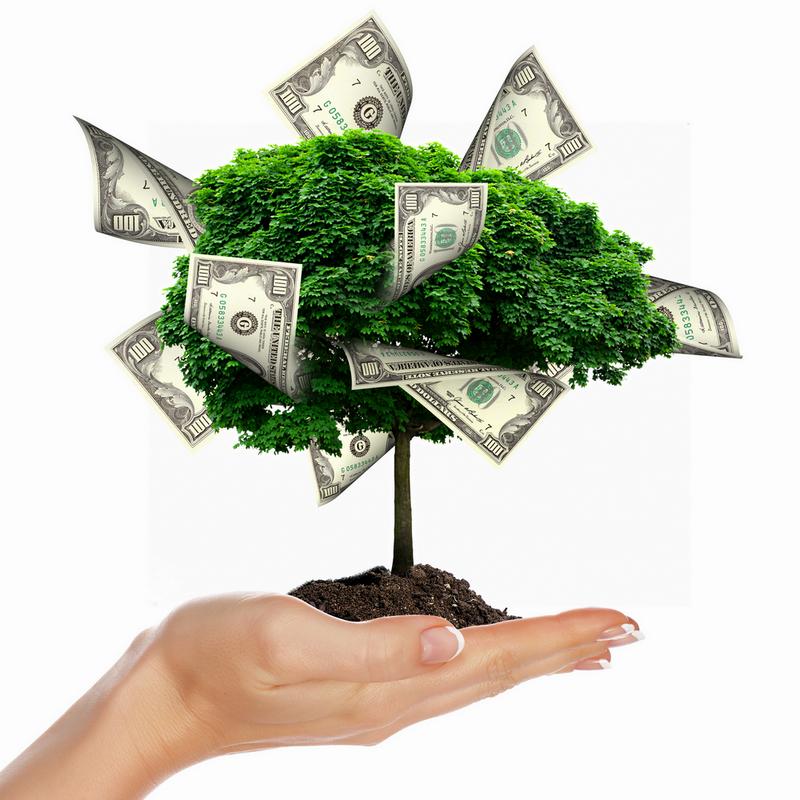 PON: садим денежное дерево
Андрей Антропов
Евгений Зыков
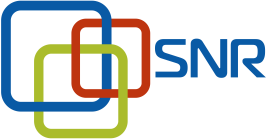 Эволюция PON
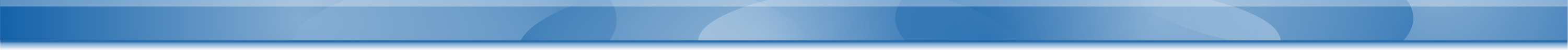 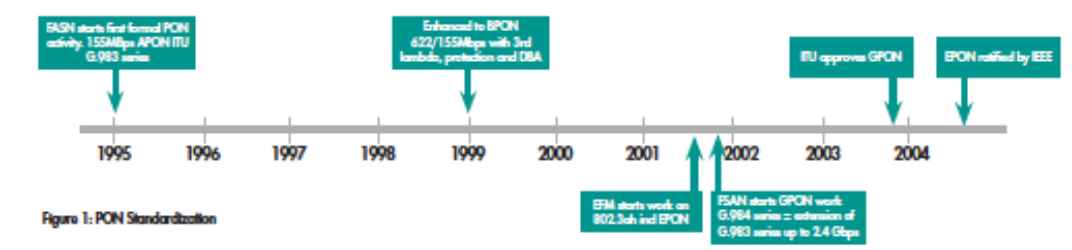 - 1995г. создание организации FSAN
- 1998-1999гг. рекомендации ITU-T G.983.x 
- 2001г. формирование комиссии EFM

- 2001г. FSAN начинает работу над GPON
- 2003г. рекомендаций ITU-T G.984.x 
- 2004г. стандарт 802.3ah (EPON или GEPON)
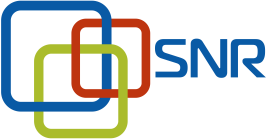 Принятые стандарты
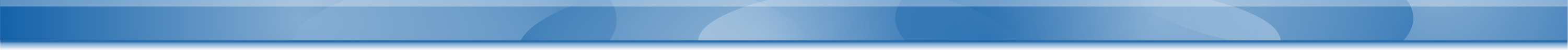 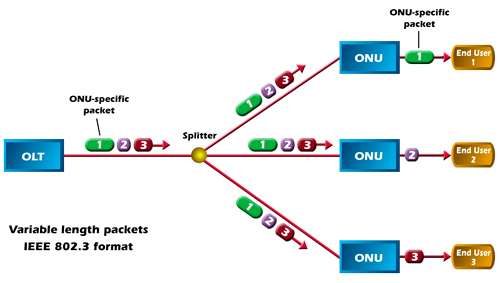 ITU-T G.983.x – APON (ATM PON) и BPON (Broadband PON);

ITU-T G.984.x – GPON (Gigabit PON);

ITU-T G.987.x – XGPON (10 Gigabit PON) (2011г.);

IEEE 802.3ah – EPON или GEPON (Ethernet PON)

IEEE 802.3av – 10GEPON (10 Gigabit Ethernet PON) (2009г.).
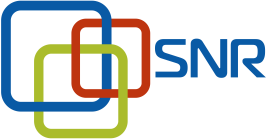 GPON vs GEPON
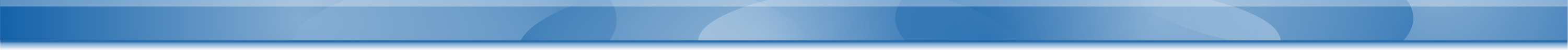 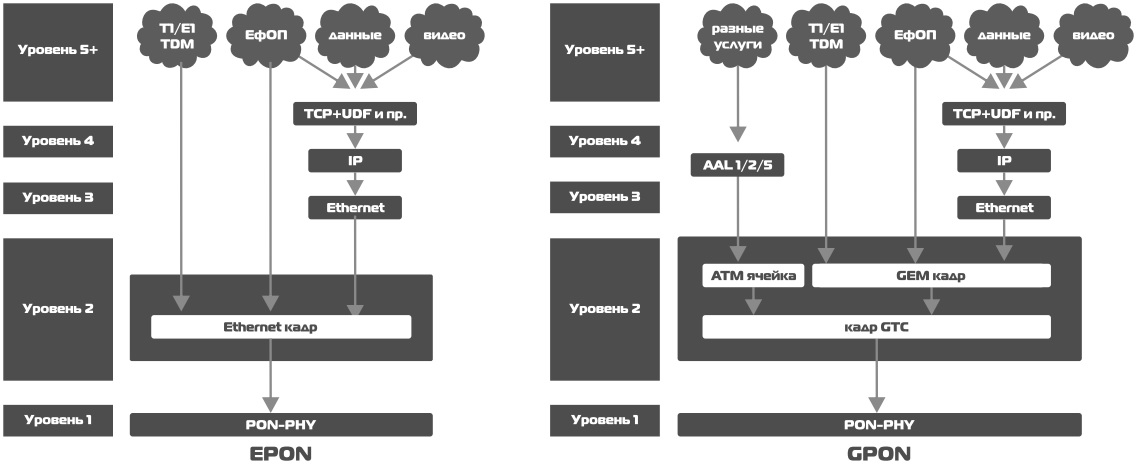 Структура кадров;
Особенности конфигурирования.
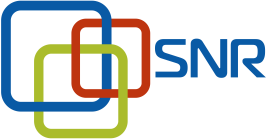 GPON vs GEPON
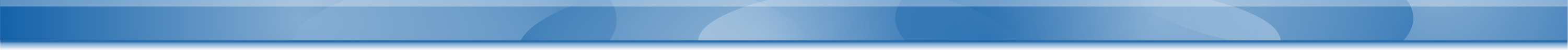 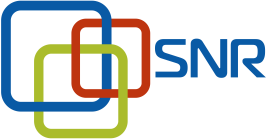 Принципиальная схема работы
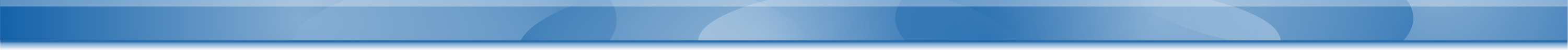 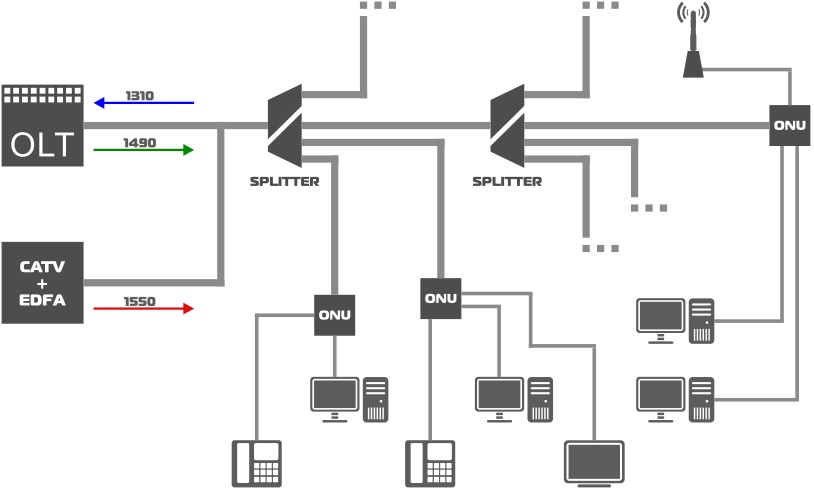 OLT / ONT;
 пассивная оптическая сеть;
 PLC/FBT;
 64xONT на ветку;
TDMA;
WDM-трансиверы 1490/1310нм;
- CATV по той же кабельной инфраструктуре;
- Полный пакет услуг.
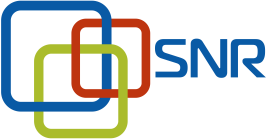 Стоит ли выбор между PLC / FBT?
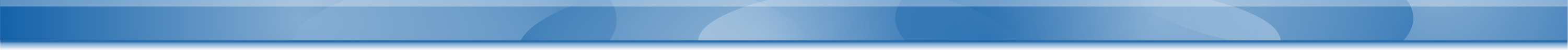 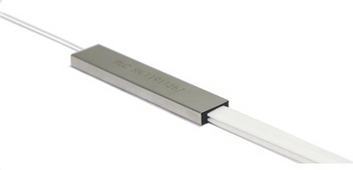 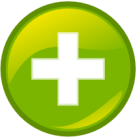 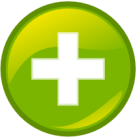 PLC:
- Ниже стоимость (кроме 1x2);
 Меньше вносимые потери;
 1260..1650нм.
FBT:
- 1x3, 1x5, …
1x2: 5/95%, 10/90%, …
1310/1490/1550нм.
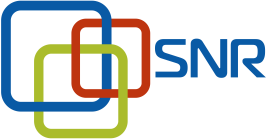 Выбор топологии
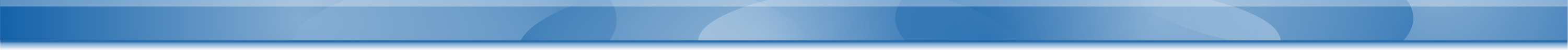 «Дерево»











«Шина»
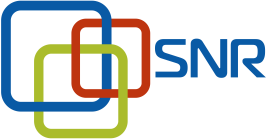 Классическое дерево
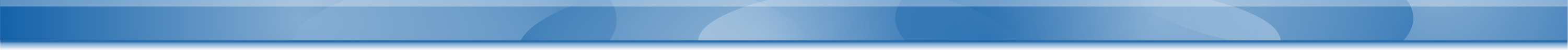 Деление x64:

x8/x8 – 24.0dB
x4/x16 – 24.1dB
x4/x4/x4 – 26.2dB
x2/x4/x8 – 25.9dB

Делители на разъемах:

+Эксплуатация;
+Подключения;
+Гибкость;
Затухания.
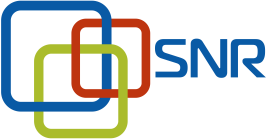 128xONU на порт это реально
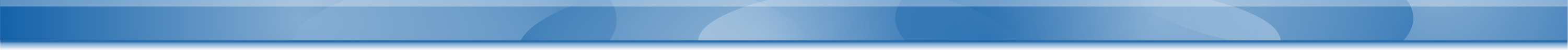 х8/х16:
6 разъемных соединений ~0.5дБ/шт.
PLC-делитель 1х16 – 13,7 дБ/шт.
PLC-делитель 1х8 – 10,5 дБ/шт.
Итого: 6*0,5 + 13,7 + 10,5=27,2дБ.  

х4/х32:
6 разъемных соединений ~0.5дБ/шт.
PLC-делитель 1х4 – 7,4 дБ/шт.
PLC-делитель 1х32 – 16,7 дБ/шт.
Итого: 6*0,5+7,4+16,7=27,1дБ. 
 

x2/х64:
6 разъемных соединений ~0.5дБ/шт.
PLC-делитель 1х2 – 4 дБ/шт.
PLC-делитель 1х64 – 21 дБ/шт.
Итого: 6*0,5+4+21=28дБ.
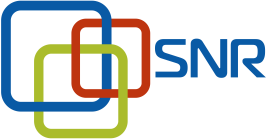 64xONU по 1 волокну
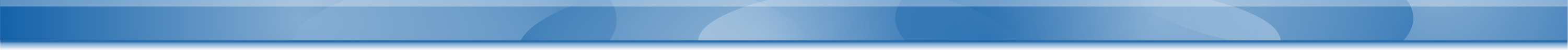 «шина»;
Небольшое количество протяженных улиц;
1 оптическое волокно;
FBT 1x2+ PLC 1x8.
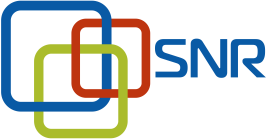 Увеличиваем бюджет в 2 раза за <1%
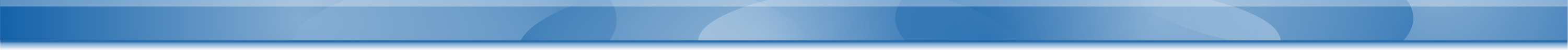 SFP B+:	
Tx Power: 0..+5dBmRx Sensitivity: -27dBm
Оптический бюджет:DS/US: 0 – (-27) dB = 27dB
SFP C+:
Tx Power: +3…+7dBmRx Sensitivity: -32dBm

Оптический бюджет:DS: 3-(-27)dB = 30dBUS: 0-(-32)dB = 32dB
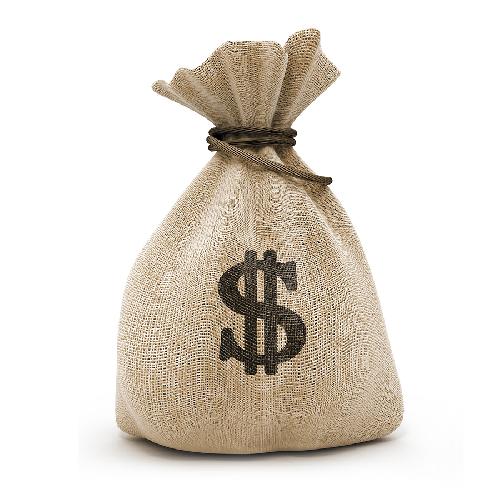 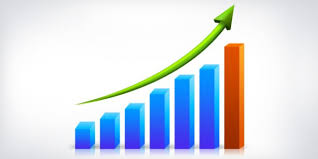 ~20% разница в цене трансиверов;
<1% разница в CAPEX;   
Выигрыш по бюджету в ~2 раза!
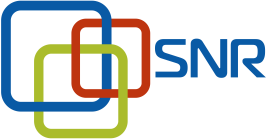 Выбор сервисной модели
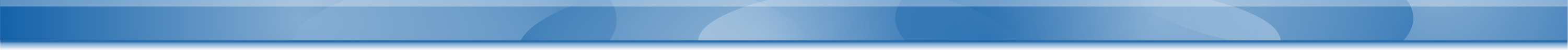 Вариант 1  - Отдельно стоящий поселок подключается к стороннему оператору
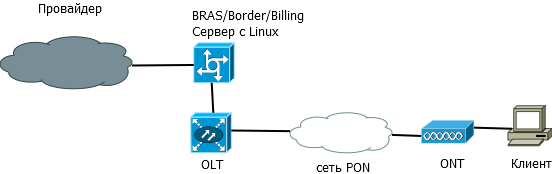 Vlan  на клиента(IPoE)
Плюсы: не выявлены
Минусы:
Необходимость создавать много профилей
Vlan  на дерево(IPoE, PPTP/PPPoE)
Плюсы:
унификация конфигурации
уменьшение broadcast трафика
Минусы: не выявлены
Вариант 2  - Подключение к собственной инфраструктуре
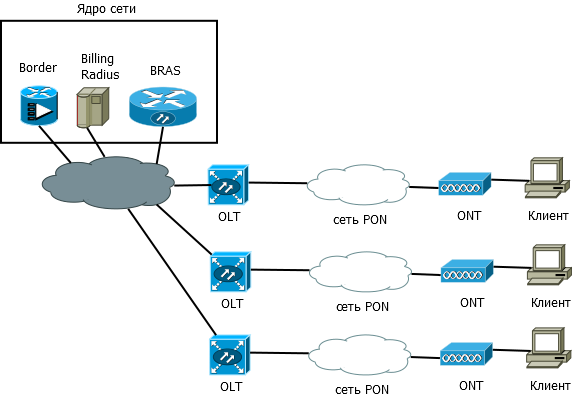 Vlan  на сервис (IPoE, PPTP, PPPoE)
Плюсы:
Максимальное упрощение конфигурации ОЛТ
Минусы:
Увеличения broadcast трафика
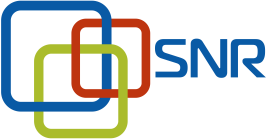 bridge или NAT
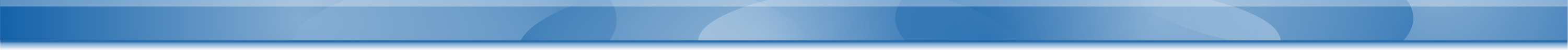 Работа ONT в режиме bridge (индивидуальное, коллективное)
Плюсы:
Возможно использовать в коллективном режиме
Минусы:
Необходимость дополнительной установки CPE
Работа ONT в режиме NAT(индивидуальное)
Плюсы:
Нет необходимости устанавливать CPE
Одна конфигурация
Более  легкая диагностика 
Уменьшение точек отказа
Минусы:
Высокая цена
Невозможность использования в коллективном режиме
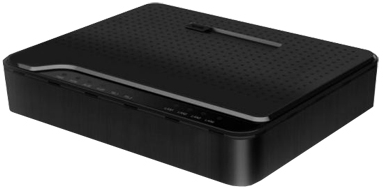 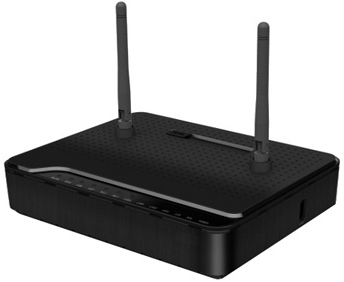 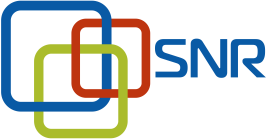 VoIP. ONT с FXS или отдельный SIP шлюз?
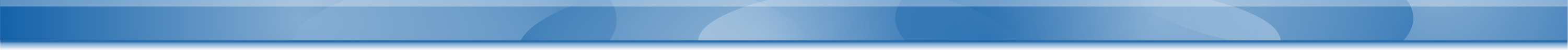 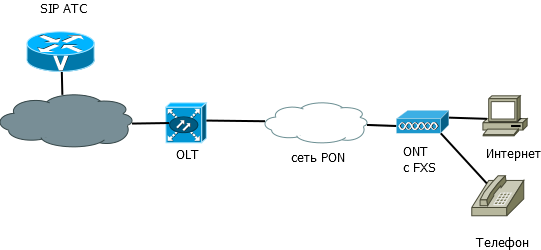 ONT c FXS
Плюсы:
Одна конфигурация на все
Одно активное устройство
Более легкая диагностика
Минусы:
Высокая цена
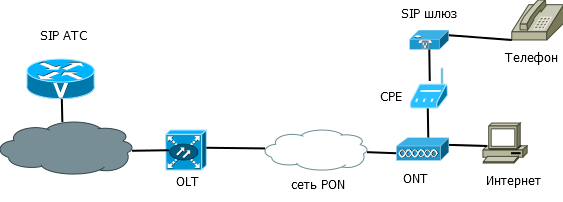 ONT + SIP шлюз
Плюсы:
Более низкая цена
Минусы:
Три активных устройства
Увеличение точек отказа
Необходимость конфигурировать несколько устройств
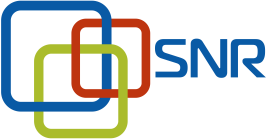 Модели OLT
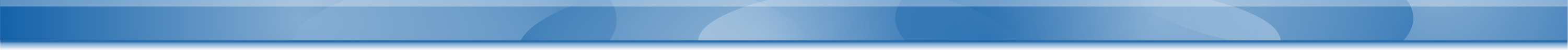 P3310B
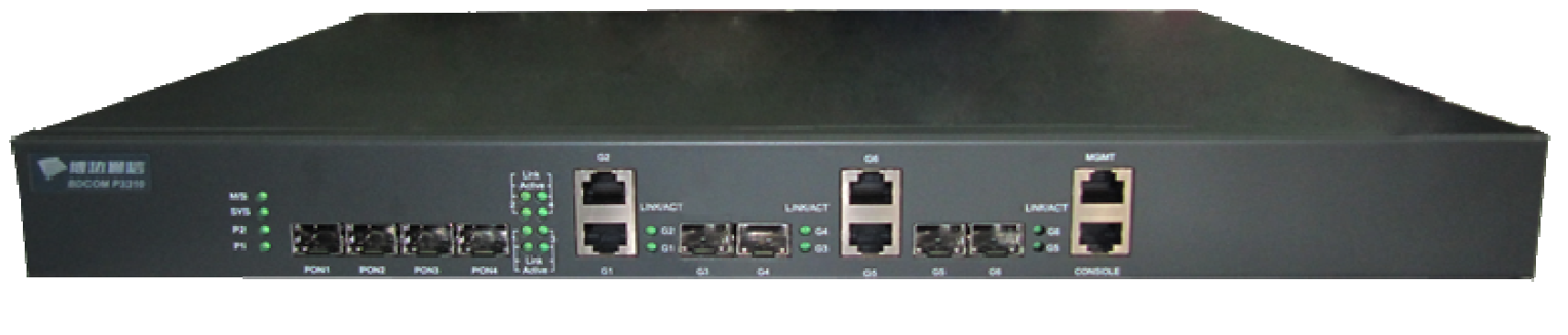 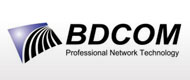 GL8
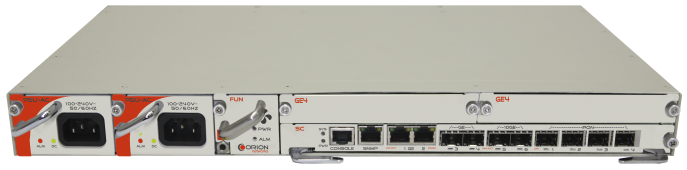 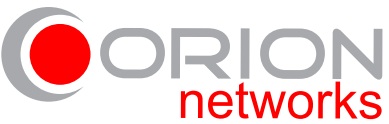 LTE-8X
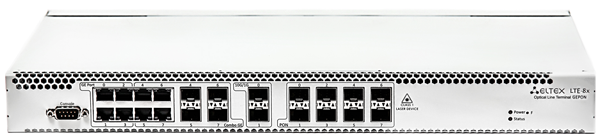 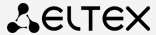 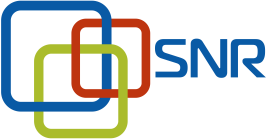 Модели OLT
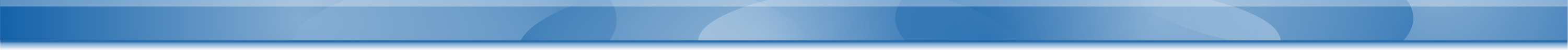 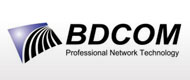 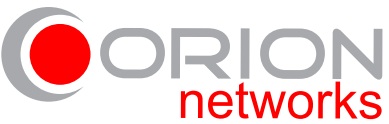 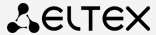 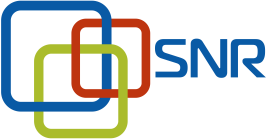 Абонентские устройства
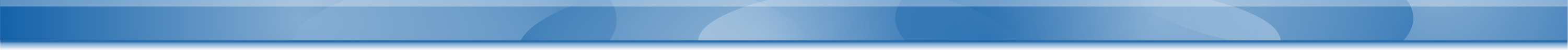 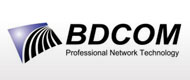 P1501C1
P1004C1
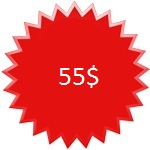 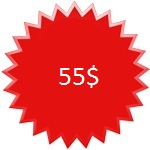 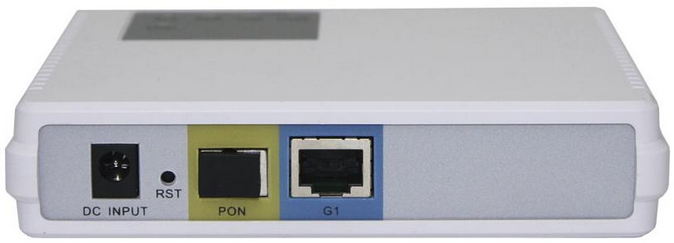 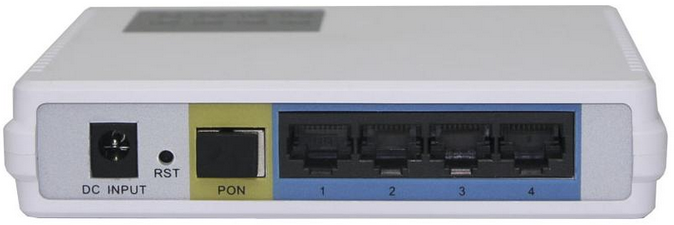 1 порт GEPON (SC/PC), 1 порт GE (RJ45)
Скорость работы : DS/US: 1.25G;
Bridge
Поддерживаемые технологии: 
IEEE 802.3ah, PRC Community Industry Standard (YD/T 1475-2006), IEEE 802.1d, Spanning Tree, IEEE 802.1Q, VLAN, IEEE 802.1w, RSTP, Ethernet — II, Ethernet-SNAP;
1 порт GEPON (SC/PC), 4 порта FE (RJ45)
Скорость работы : DS/US: 1.25G/155Mbps;
Bridge
Поддерживаемые технологии: 
IEEE 802.3ah, PRC Community Industry Standard (YD/T 1475-2006), IEEE 802.1d, Spanning Tree, IEEE 802.1Q, VLAN, IEEE 802.1w, RSTP, Ethernet — II, Ethernet-SNAP;
SFP ONU
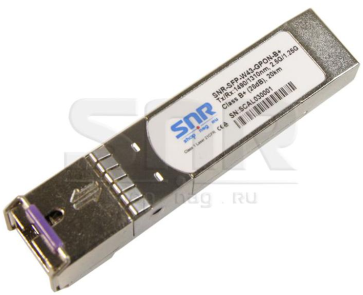 Совместимость с BDCOM;
Скорость работы : DS/US: 1.25G/1.25G;
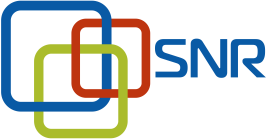 Абонентские устройства
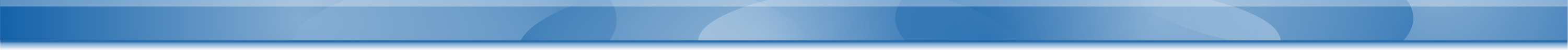 Gn1
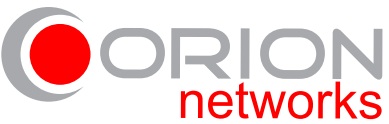 Gn4WP
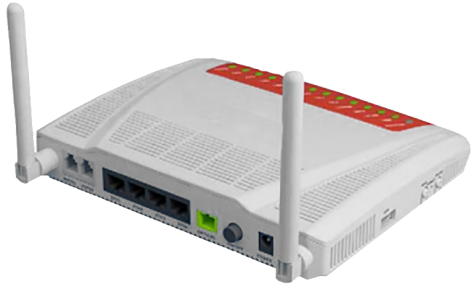 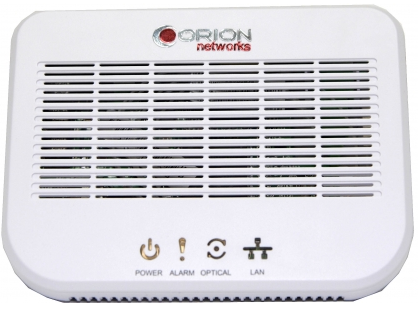 1 порт GPON (SC/APC), 4 порта GE (RJ45), 2 порта FXS;
WiFi 802.11 b/g/n;
Скорость работы : DS/US: 2.5/1.25G;
Поддерживает технологии:
 DHCP, DNS relay / NAT / NAPT, VPN, Firewall, ALG, DMZ, DDNS, NTP, IGMP Proxy, IPv6
1 порт GPON (SC/APC), 1 порт GE (RJ45)
Скорость работы : DS/US: 2.5/1.25G;
Скорость работы : нисходящая 2.5G, восходящая 1.25G;
Поддерживает технологии:
 DHCP, DNS relay / NAT / NAPT, VPN, Firewall, ALG, DMZ, DDNS, NTP, IGMP Proxy, IPv6
Gn4WRP
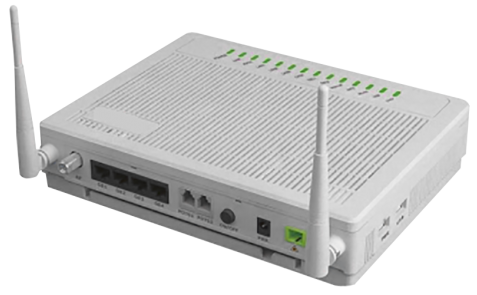 1 порт GPON (SC/APC), 4 порта GE (RJ45), 2 порта FXS, RF;
WiFi 802.11 b/g/n;
Скорость работы : DS/US: 2.5/1.25G;
Поддерживает технологии:
 DHCP, DNS relay / NAT / NAPT, VPN, Firewall, ALG, DMZ, DDNS, NTP, IGMP Proxy, IPv6
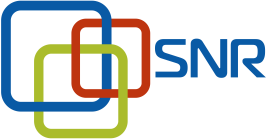 Реальный объект
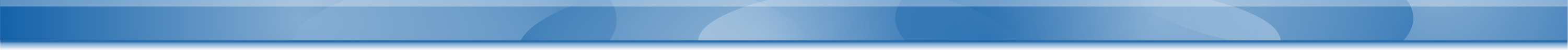 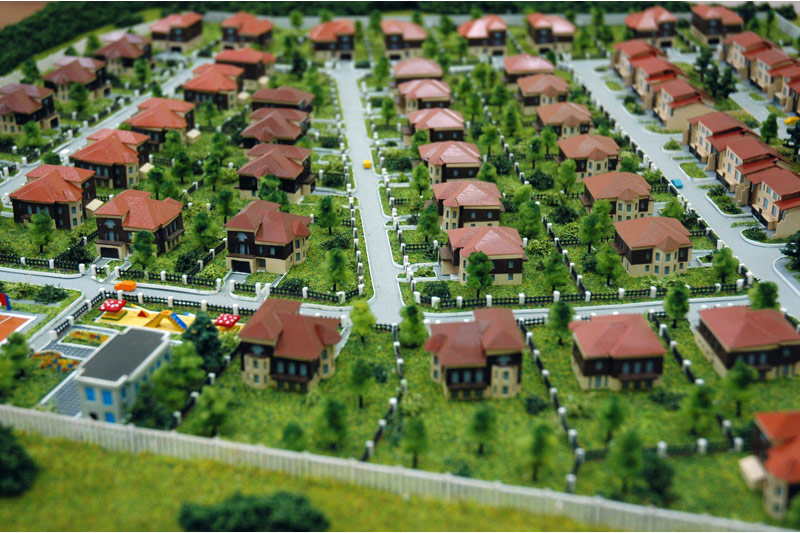 Коттеджный поселок;

160 домохозяйств;

100% и 50% проникновение;

Расчет CAPEX и срока окупаемости;

GEPON & GPON;

64xONU на ветку.
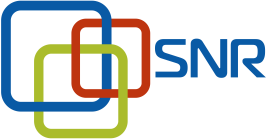 100% проникновение
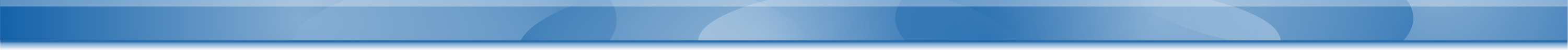 PLC 8x8 с разъемами;

3 порта PON; 

1 активный узел;

Макс. кабель на 8 ОВ.
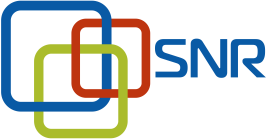 50% проникновение
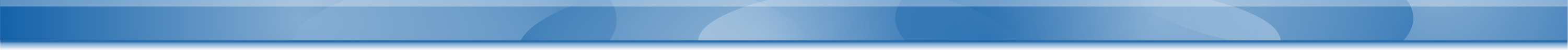 PLC 8x4 & 8x8 с разъемами;

2 порта PON; 

1 активный узел;

Макс. кабель на 6 ОВ.
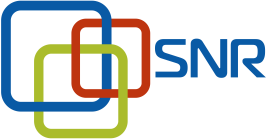 Экономика
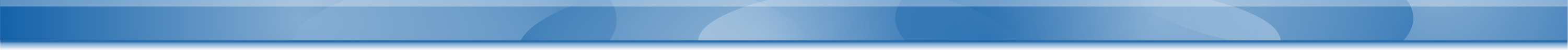 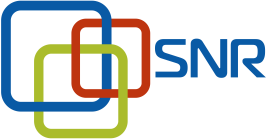 Миф или реальность?
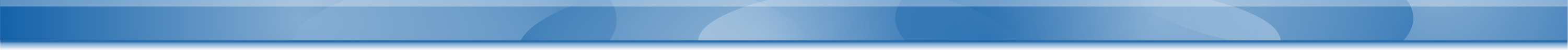 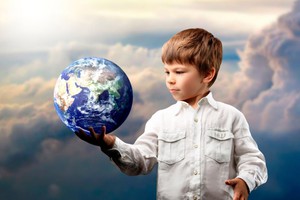 Медиаконвертер в дереве;

Разница уровней у абонентов;

Совместимость оборудования;

128xONU на ветку.
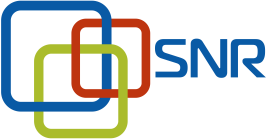 Преимущества и недостатки
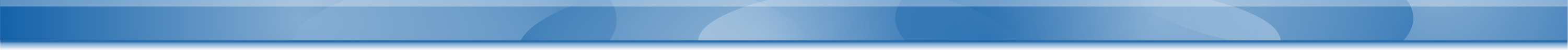 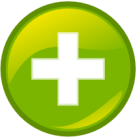 +ниже CAPEX;
+полностью пассивная оптическая сеть; 
+меньше активных узлов;
+возможность установки OLT вдали от поселка; +ниже энергопотребление;
+ниже трудозатраты по восстановлению кабельной инфраструктуры;+ оборудование занимает значительно меньше юнитов.


- больше CAPEX при небольшом количестве домохозяйств;- привязанность к одному производителю;- сложнее на этапе проектирования;- сравнительно небольшой выбор оборудования;- меньше community;- 1 абонент может повлиять на качество услуг других абонентов;- высокие требования к качеству кабельной инфраструктуры.
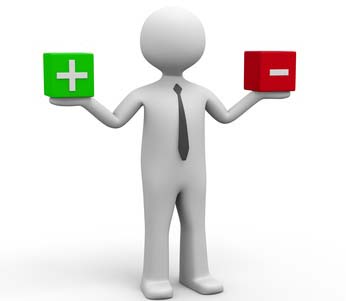 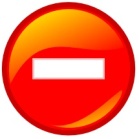